Литературная гостиная
В гостях у Корнея Ивановича Чуковского
Гимназия № 1274 им. В. В. Маяковского 2 класс «Б» 2011г.
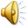 Корней Иванович Чуковский (Николай Иванович Корнейчуков) родился в Петербурге в 1882 году в бедной семье. Свое детство он провел в Одессе и Николаеве. В одесской гимназии он познакомился и подружился с Борисом Житковым, в будущем также знаменитым детским писателем. Чуковский часто ходил в дом к Житкову, где пользовался богатой библиотекой, собранной родителями Бориса. 
Но из гимназии будущего поэта исключили по причине "низкого" происхождения, так как мать Чуковского была прачкой, а отца уже не было. Заработки матери были настолько мизерными, что их едва хватало, чтобы как-то сводить концы с концами. Но юноша не сдался, он занимался самостоятельно и сдал экзамены, получив аттестат зрелости.
Чуковский Корней Иванович
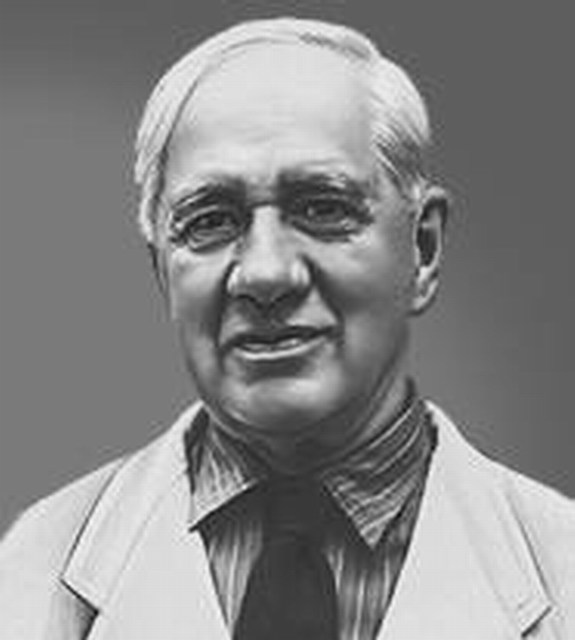 Корней Иванович Чуковский (Николай Иванович Корнейчуков) родился в Петербурге в 1882 году в бедной семье. Свое детство он провел в Одессе и Николаеве. В одесской гимназии он познакомился и подружился с Борисом Житковым, в будущем также знаменитым детским писателем. Чуковский часто ходил в дом к Житкову, где пользовался богатой библиотекой, собранной родителями Бориса. 
Но из гимназии будущего поэта исключили по причине "низкого" происхождения, так как мать Чуковского была прачкой, а отца уже не было. Заработки матери были настолько мизерными, что их едва хватало, чтобы как-то сводить концы с концами. Но юноша не сдался, он занимался самостоятельно и сдал экзамены, получив аттестат зрелости.
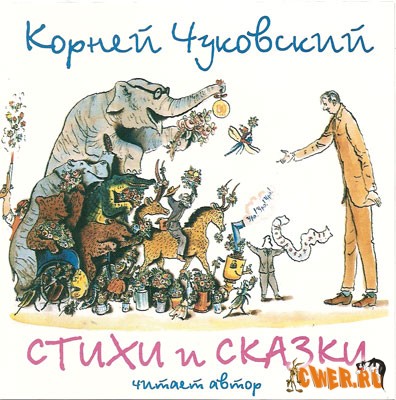 [Speaker Notes: Конкурс вспомни сказку]
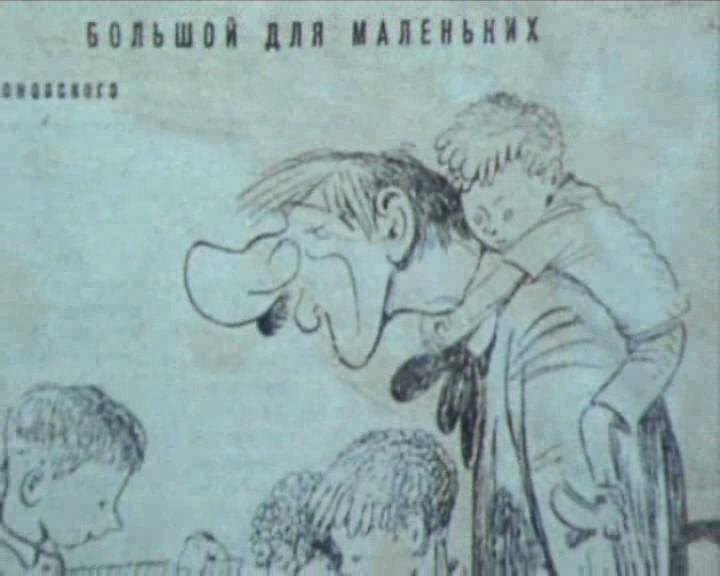 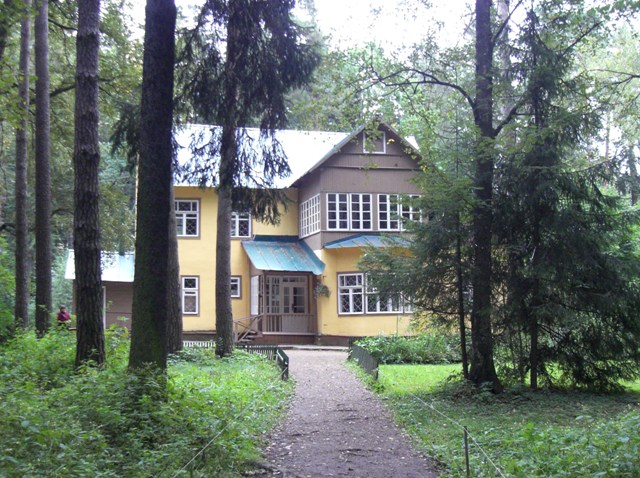 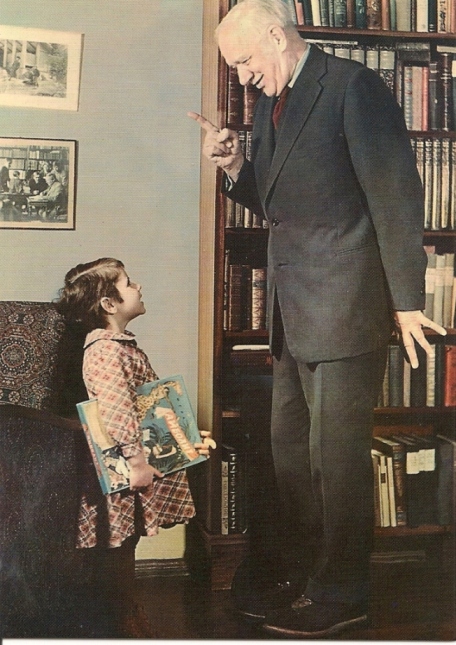 [Speaker Notes: сценки]
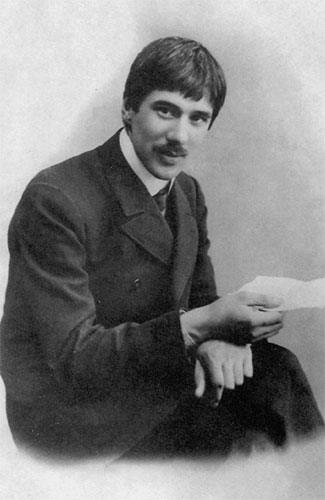 [Speaker Notes: загадки]
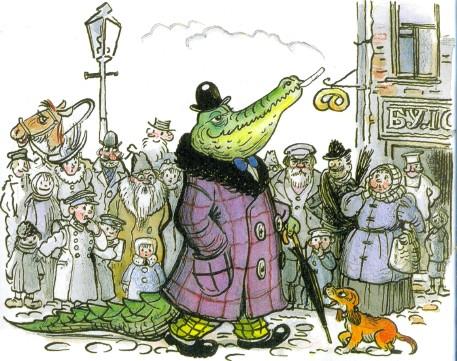 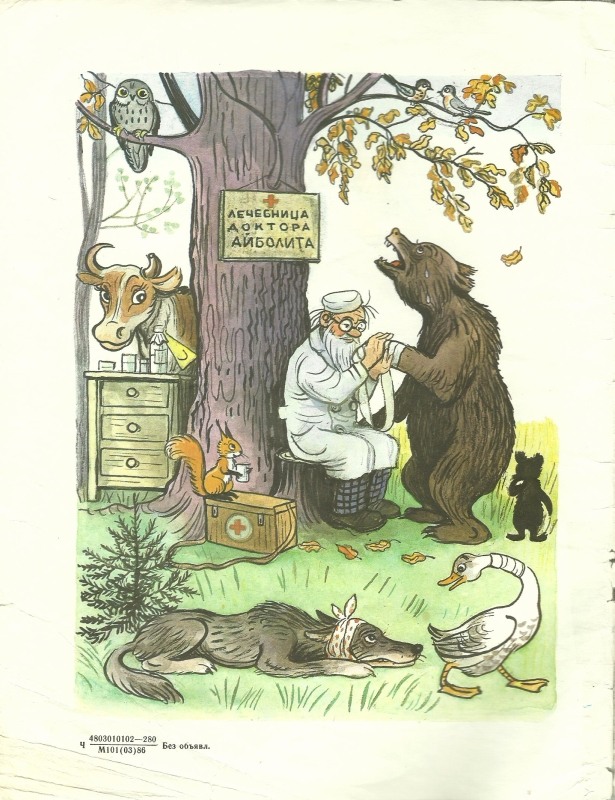 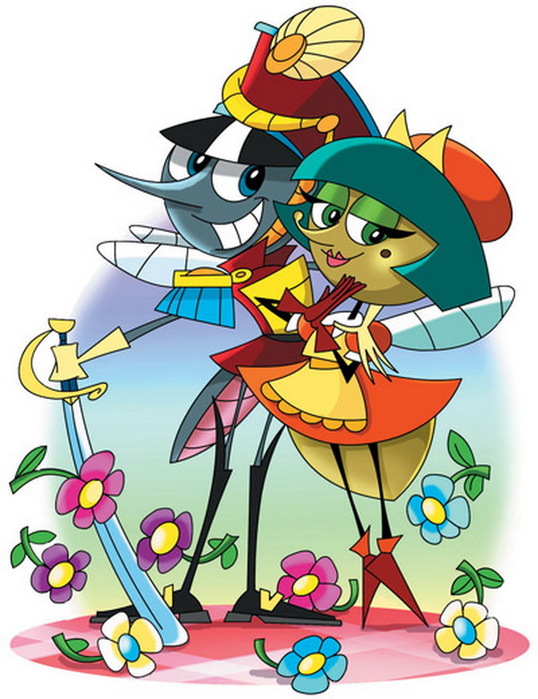 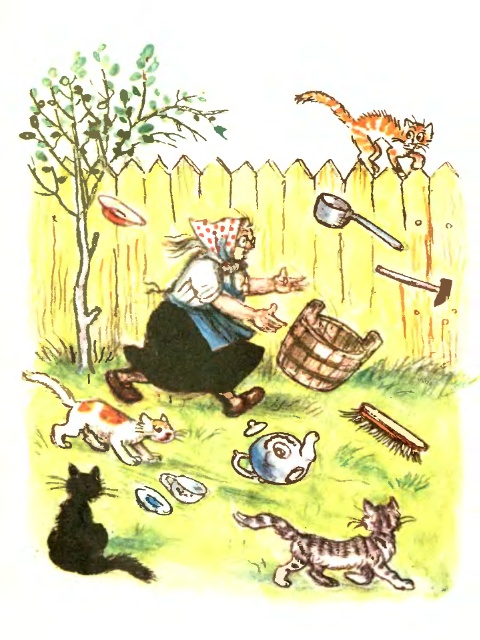 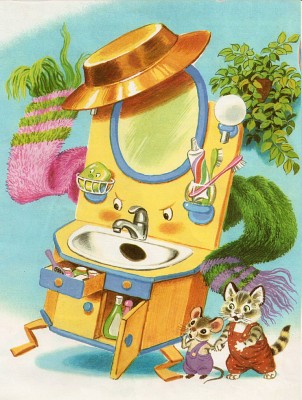 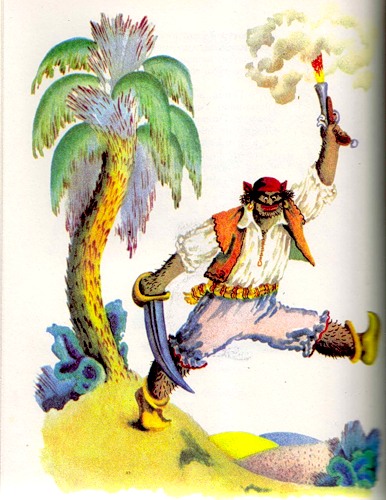 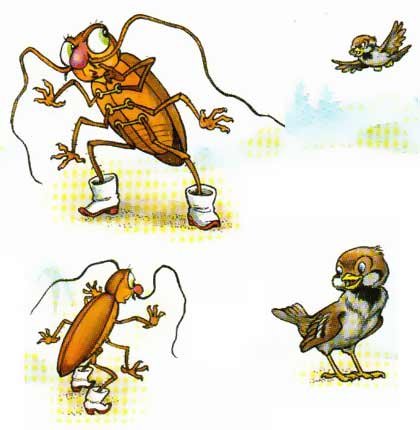 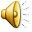 [Speaker Notes: Музыка кто есть кто]
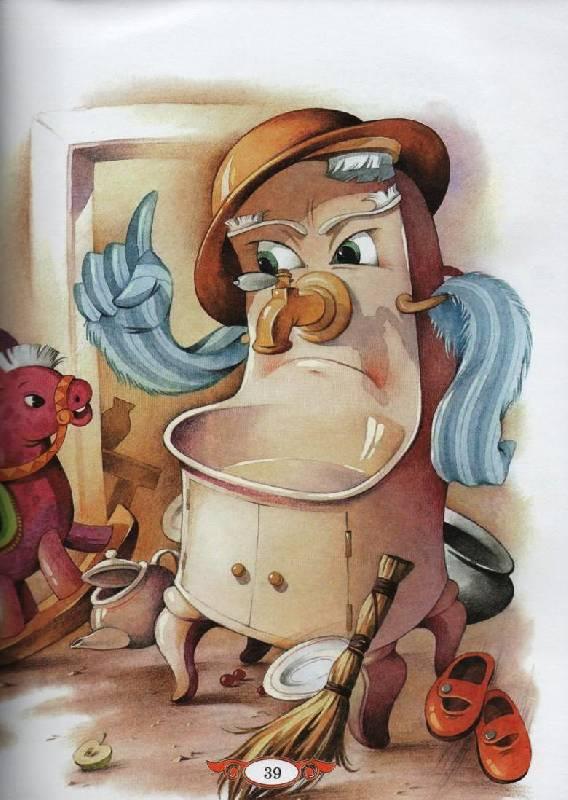 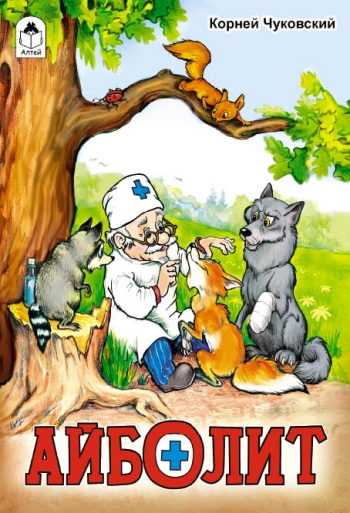 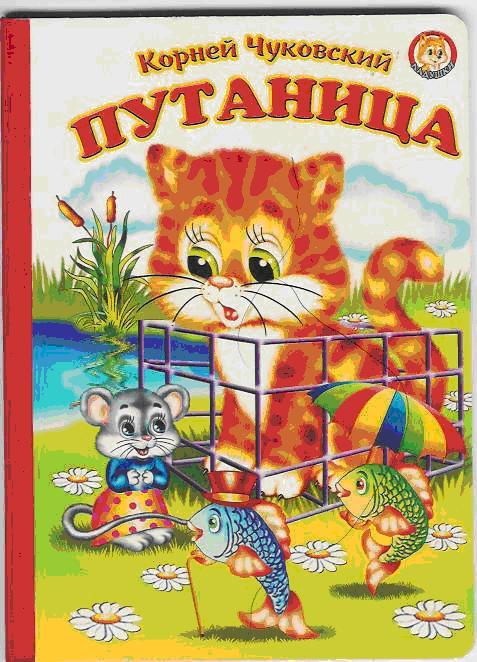 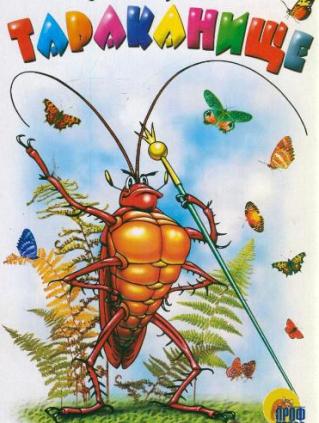 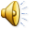 [Speaker Notes: музыка Кроссворд]
Угадай кроссворд !
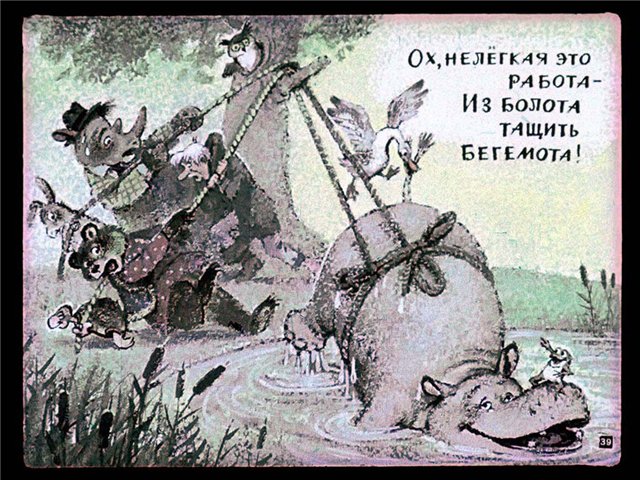 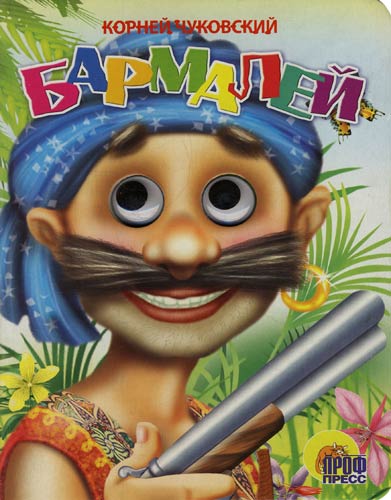 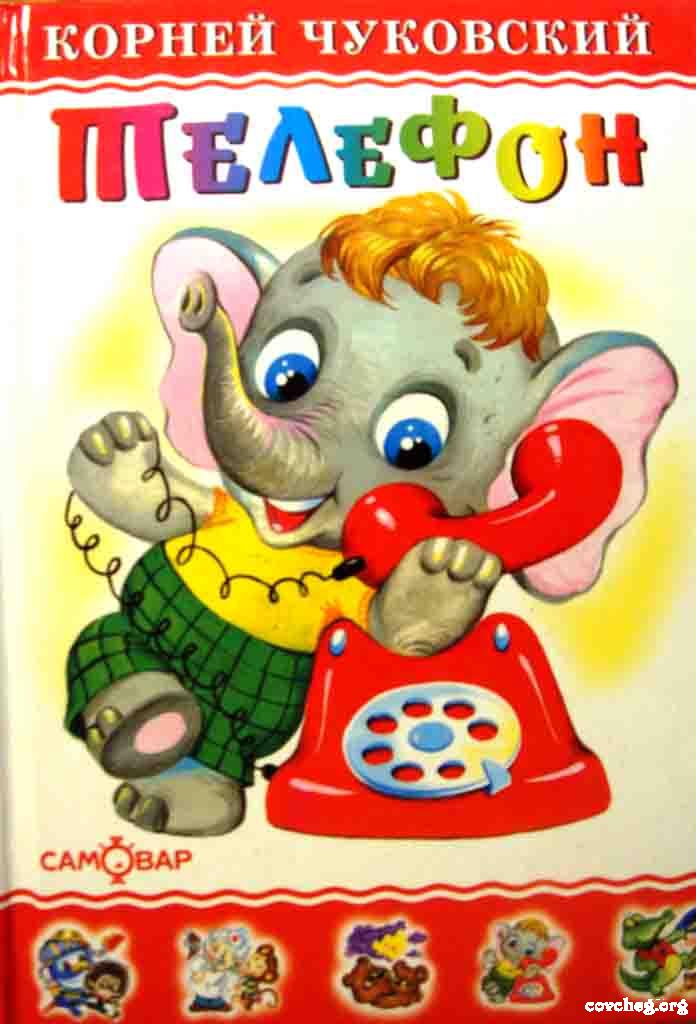 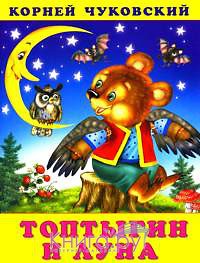 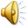 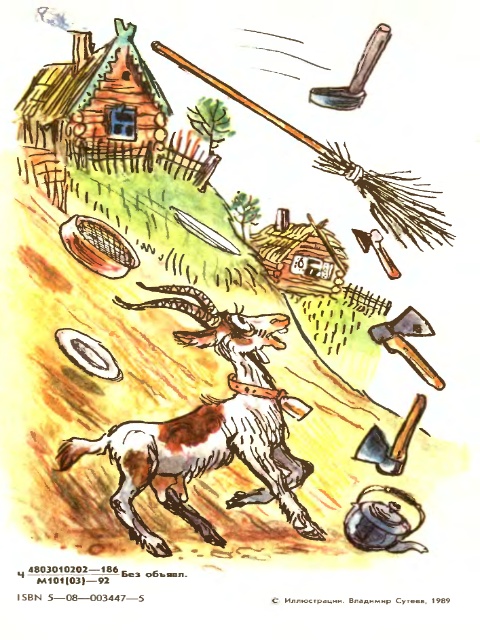 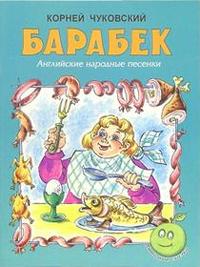 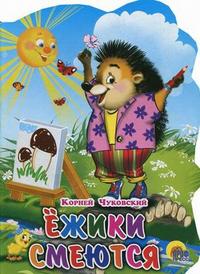 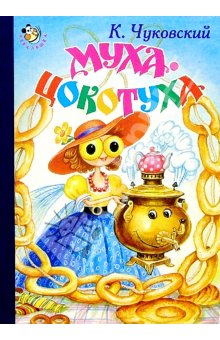 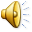 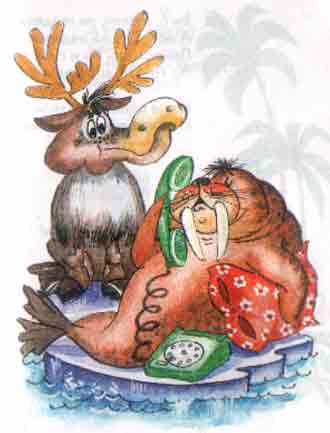 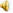 [Speaker Notes: Голос Чуковского]
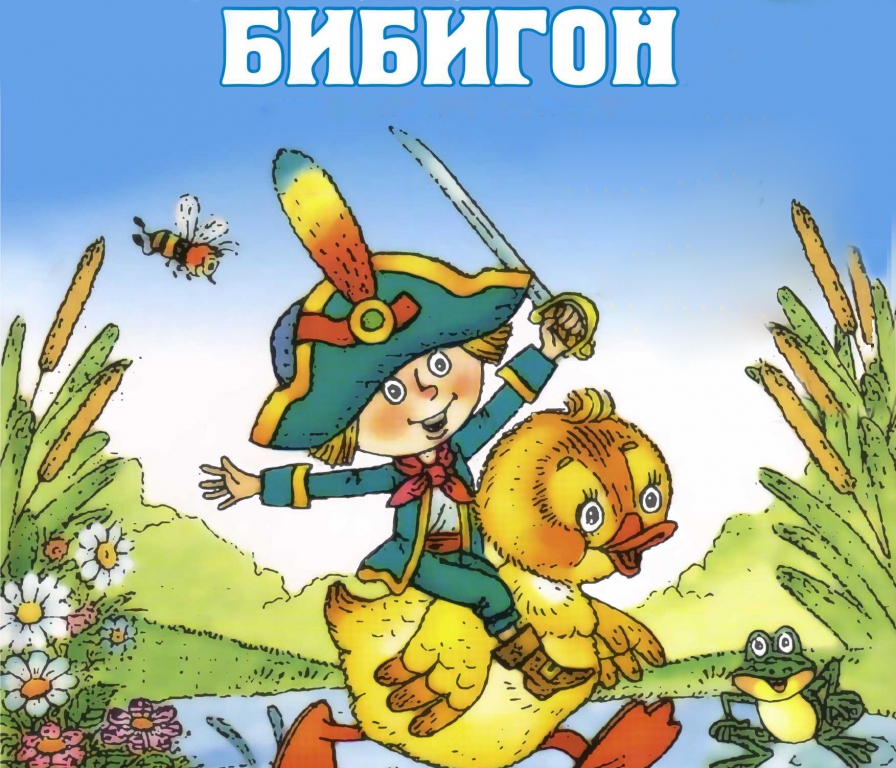 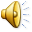 [Speaker Notes: Голос Чуковского]
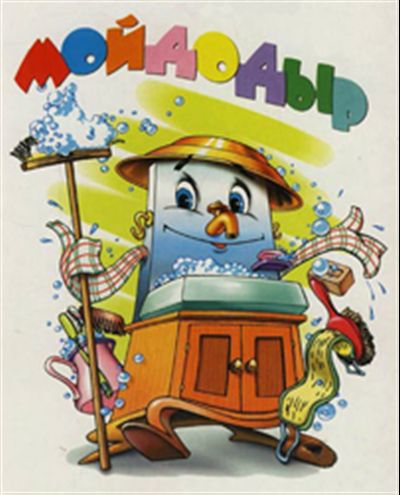 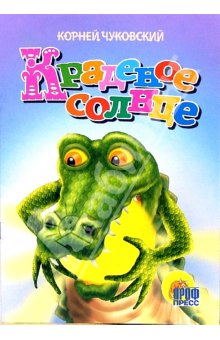 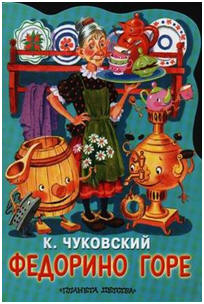 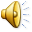 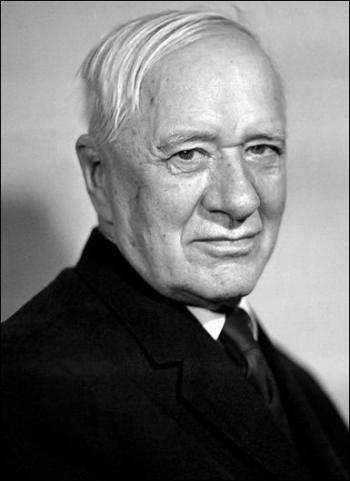